SQL Expert
Spécifique Oracle
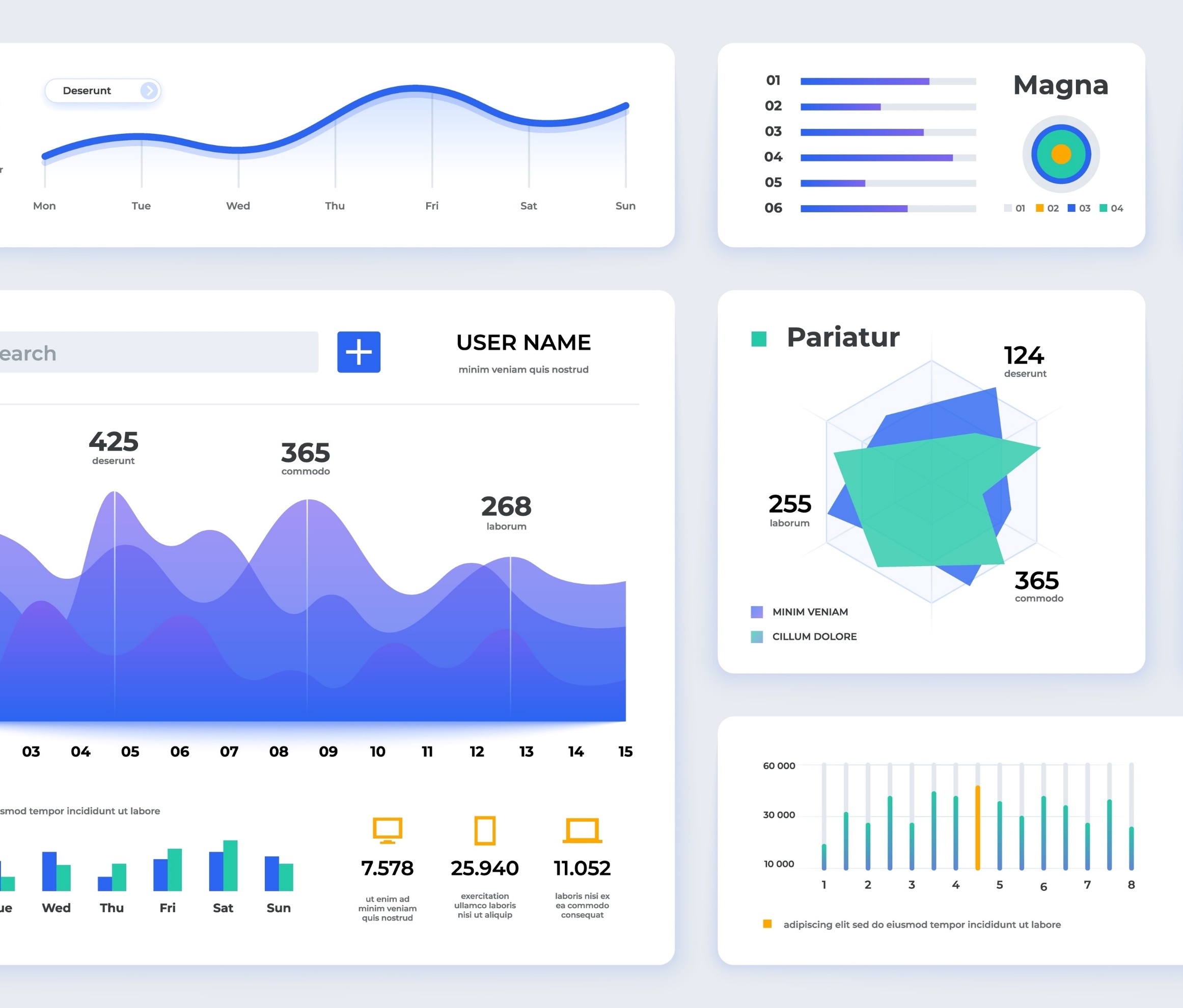 Saisir et exploiter les données d’entreprises pour améliorer les process
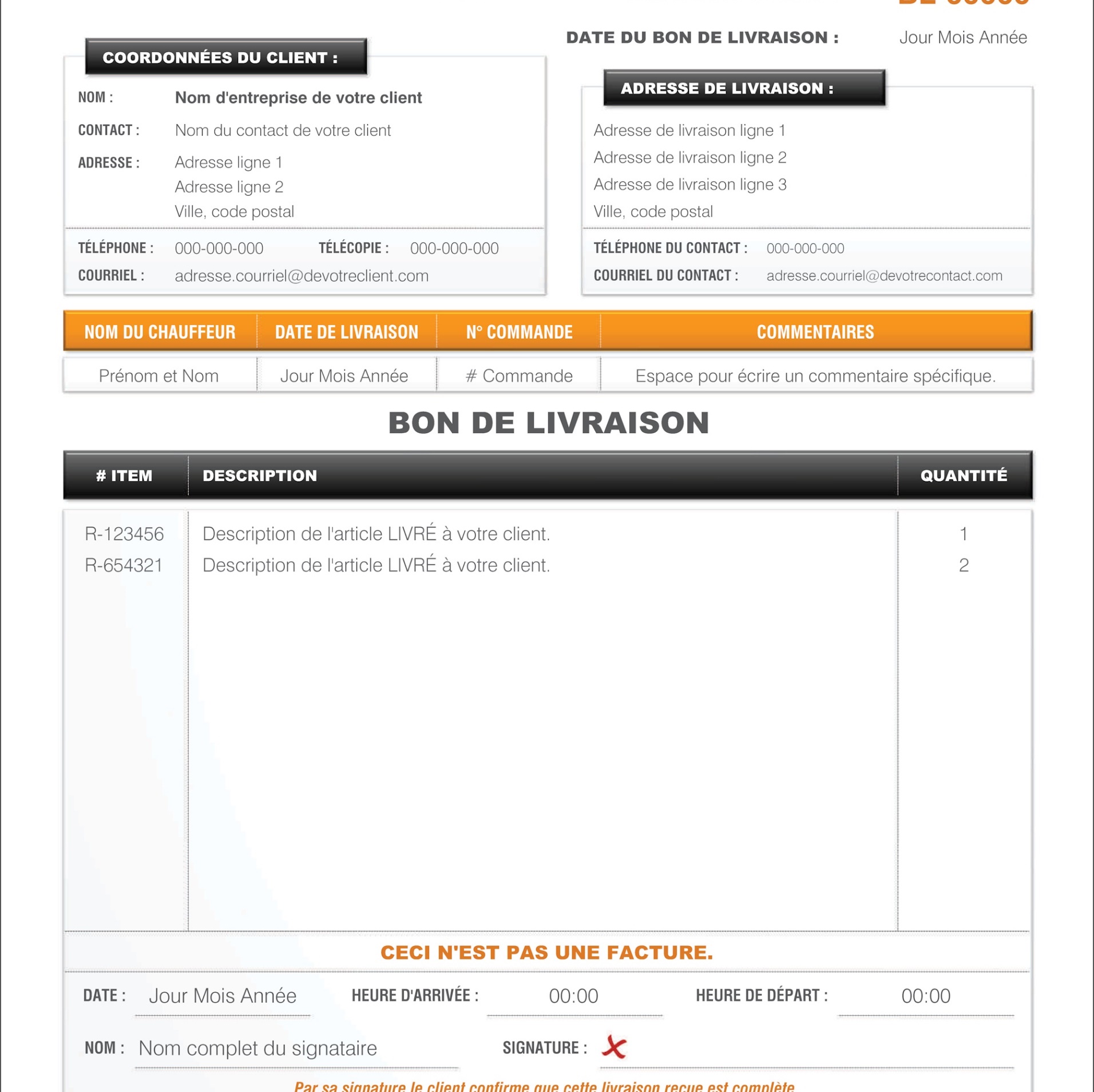 Conception de tableaux de bord
Excel (Power Query / Power Pivot / VBA)
Power BI
QlikView / Qlik Sense

Développement d’applications
WEB (PHP / MySQL / HTML / CSS / JS)
MS Access / SQL Server / VBA
Excel (VBA)
SQL

Conception de rapports imprimables
Crystal Reports
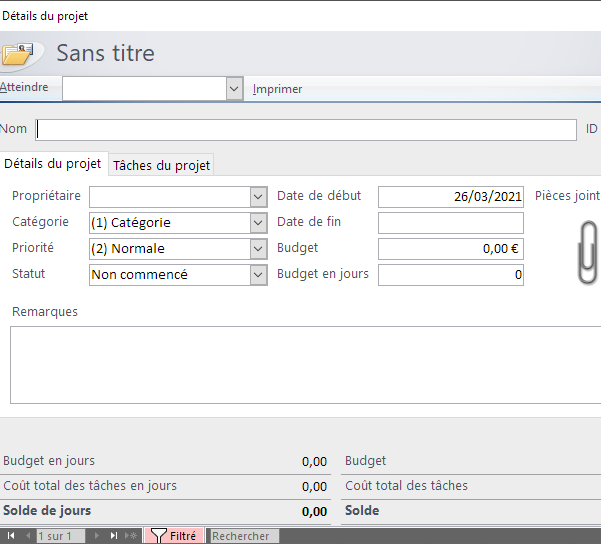 Et vous ?
Rappels
Structure d'une requête SELECT
SELECT indique les champs que l'on souhaite obtenir. 
FROM indique la table de laquelle on souhaite obtenir les données. 
WHERE permet de filtrer les données en fonction de conditions spécifiques.
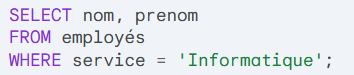 Opérateurs de comparaison et logiques
Les fonctions d’agrégation
Fonctions d'agrégation de base
Calculer la somme d’une colonne
Syntaxe : SUM(colonne)
Objectif : Additionner toutes les valeurs non nulles d'une colonne numérique.
Exemple : Calculer le chiffre d'affaires total d'une table de ventes.
Calculer la moyenne d’une colonne
Syntaxe : AVG(colonne)
 Objectif : Calculer la moyenne de toutes les valeurs non nulles d'une colonne numérique.
Exemple : Déterminer la note moyenne d'une classe d'étudiants.
Calculer le MIN ou le MAX d’une colonne
Syntaxe : MIN(colonne) et MAX(colonne)
Objectif : Déterminer la valeur minimale et maximale d'une colonne numérique.
Exemple : Trouver le salaire le plus bas et le plus élevé.
Calculer le nombre de valeur d’une colonne
Syntaxe : COUNT(colonne)
Objectif : Compter le nombre d'enregistrements dans une table ou le nombre de valeurs non nulles dans une colonne.
Exemple : Déterminer le nombre de produits vendus dans une base de données.
Calculer le nombre dédoublonné de valeur d’une colonne
Syntaxe : COUNT(DISTINCT colonne)
Objectif : Compter le nombre de valeurs dans une colonne, 1 valeur répétée ne doit être comptée qu’une seule fois.
Exemple : Déterminer le nombre de produits vendus dans une base de données.
Instruction GROUP BY
Instruction HAVING
Afficher les ORDER_STATUS dont le nombre de vente est > 10
Instruction ORDER BY
SELECT
FROM
WHERE
GROUP BY
HAVING
ORDER BY
Instruction INSERT
Instruction INSERT
Instruction UPDATE
Instruction DELETE
Jointure interne (INNER JOIN)
Définition: Une jointure interne est une opération SQL qui combine les enregistrements de deux tables en fonction d'une condition commune. 


Objectif: Permet de sélectionner les enregistrements qui existent dans les deux tables.
Jointure interne (INNER JOIN)
Afficher les noms des clients et les produits qu'ils ont commandés.
SELECT clients.nom, produits.nom_produit
FROM clients, commandes
WHERE clients.id_client = commandes.id_client
Jointure interne (INNER JOIN)
Jointure Gauche (LEFT JOIN)
Définition: Une jointure gauche est une opération SQL qui combine les enregistrements de deux tables en fonction d'une condition commune. 


Objectif: Permet de sélectionner tous les enregistrements de la table de gauche, même s'ils n'ont pas de correspondance dans la table de droite.
Jointure Gauche (LEFT JOIN)
Afficher les noms de tous les clients et les produits qu'ils ont commandés, même s'ils n'ont pas passé de commande.
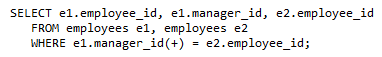 Jointure Gauche (LEFT JOIN)
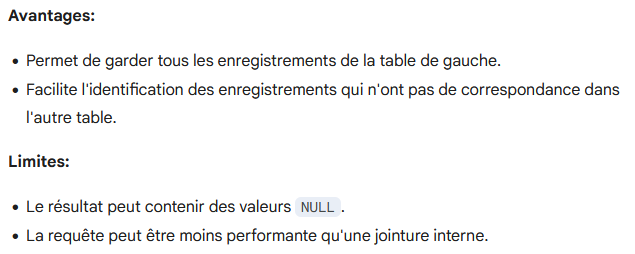 Jointure Droite (RIGHT JOIN)
Définition: Une jointure droite est une opération SQL qui combine les enregistrements de deux tables en fonction d'une condition commune. 


Objectif: Permet de sélectionner tous les enregistrements de la table de droite, même s'ils n'ont pas de correspondance dans la table de gauche.
Jointure Droite (RIGHT JOIN)
Afficher les produits qui ont été commandés et les noms des clients qui les ont commandés, même si certains produits n'ont pas été vendus.
Jointure DROITE (LEFT JOIN)
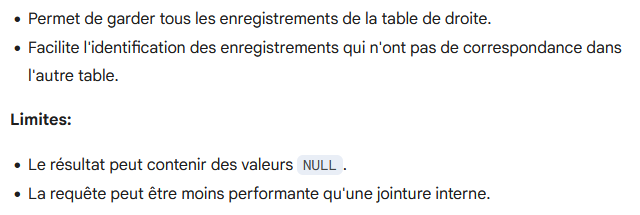 Jointure complète (FULL JOIN)
Définition: Une jointure complète est une opération SQL qui combine les enregistrements de deux tables en fonction d'une condition commune. 


Objectif: Permet de sélectionner tous les enregistrements des deux tables, même s'ils n'ont pas de correspondance dans l'autre table.
Jointure complète (FULL JOIN)
Afficher les noms de tous les clients et les produits qu'ils ont commandés, ainsi que les produits qui n'ont pas été vendus et les clients qui n'ont pas passé de commande.
Jointure complète (FULL JOIN)
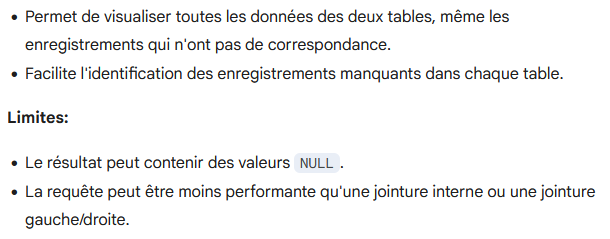 utilisation des sous-requêtes
Flexibilité accrue : Les sous-requêtes permettent d'aller au-delà des jointures simples et d'accéder à des données complexes.
Exécution imbriquée : Une requête est exécutée à l'intérieur d'une autre, offrant une grande puissance de filtrage et d'agrégation.
Cas d'utilisation variés : 
Filtrage avancé
Agrégation de données
Existence de valeurs
Comparaisons entre groupes
Exemples d'utilisation
Afficher les produits dont le prix est supérieur à la moyenne des prix des produits de la même catégorie
SELECT nom_produit, prix
FROM produits AS P1
WHERE prix > (
    SELECT AVG(prix)
    FROM produits
    WHERE categorie = P1.categorie
);
Exemples d'utilisation
Afficher les clients qui n’ont pas commandé en 2018
Exemples d'utilisation
Afficher les clients qui n’ont pas commandé en 2018
Les fonctions de fenêtrage
Over ET PARTITION BY
Clause OVER : Définit la fenêtre de calcul sur laquelle la fonction d'agrégation est appliquée.

Clause PARTITION BY : Divise les données en groupes distincts pour l'analyse.
Calcul de 
Ratios
Comparaison
Agrégations mobiles 
….
PARTITION BY et OVER Exemple
Afficher la part de salaire des employés par rapport au salaire total de leur département
Over ET ORDER BY
Clause OVER : Définit la fenêtre de calcul sur laquelle la fonction d'agrégation est appliquée.

Clause ORDER BY : tri les données
Calcul de rang
Over ET ORDER BY
Afficher les salariés et leur rang en fonction de leur salaire
Over ET ROWS BETWEEN
Clause OVER : Définit la fenêtre de calcul sur laquelle la fonction d'agrégation est appliquée.

ROWS BETWEEN PRECEDING et CURRENT ROW : Inclut les lignes avant la ligne actuelle.
ROWS BETWEEN CURRENT ROW et FOLLOWING : Inclut les lignes après la ligne actuelle.
Combinaison des options : Permet de sélectionner des lignes avant et après la ligne actuelle.
SELECT nom_produit, 
AVG(ventes) OVER (ORDER BY date_vente ROWS BETWEEN 0 FOLLOWING AND 2 FOLLOWING) AS moyenne_ventes_suivantes 
FROM ventes;
Over ET ROWS BETWEEN
Afficher la somme du CA du Mois en cours et des 2 mois suivants
Over ET RANGE BETWEEN
Contrairement à ROWS BETWEEN, RANGE BETWEEN inclut les lignes à valeurs identique
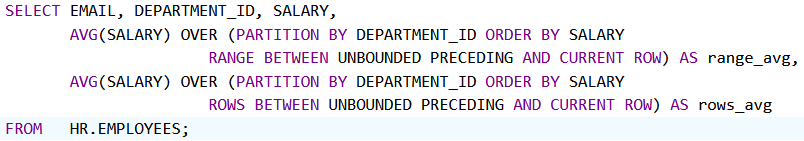 Rows between
Range between
LAG ET ORDER BY
Clause LAG : Permet de décaler les informations récupérée

Clause ORDER BY : tri les données
Les fonctions de conversion
TO_CHAR
Référentiel ORACLE
TO_NUMBER
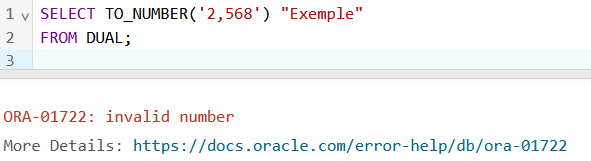 Référentiel ORACLE
TO_NUMBER
Référentiel ORACLE
TO_DATE
Référentiel ORACLE
CAST
Référentiel ORACLE
CONVERT
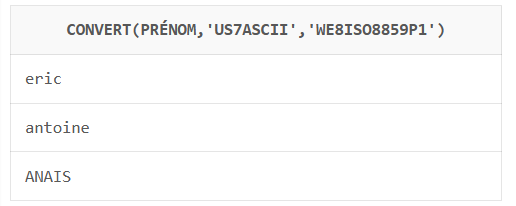 Référentiel ORACLE
UPPER / LOWER
Référentiel ORACLE
SUBSTR
Référentiel ORACLE
TRIM/LTRIM/RTRIM
Référentiel ORACLE
TRIM
Référentiel ORACLE
TRIM sur caractère <> ‘ ‘
Référentiel ORACLE
REGEXP_REPLACE
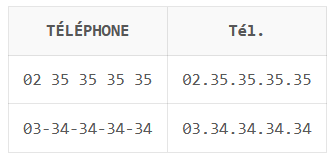 Référentiel ORACLE
REGEXP_REPLACE
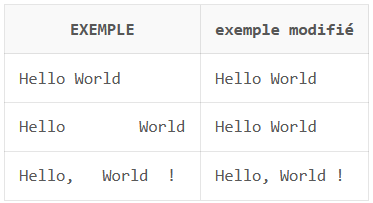 Référentiel ORACLE
REGEXP_SUBSTR
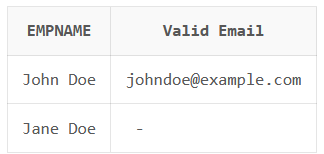 Référentiel ORACLE
Manipulation des dates
EXTRACT
Référentiel ORACLE
ADD_MONTHS
Référentiel ORACLE
Exercice
Afficher les commandes de 2018 des produits « femme »
Utilisation des vues
Les vues
Définition : Une vue est une représentation virtuelle d'une ou plusieurs tables.
Avantages : 
Simplifier l'accès aux données complexes.
Améliorer la sécurité et la confidentialité des données.
Faciliter la création de rapports et de tableaux de bord.
Fournir une logique métier réutilisable.
Les vues, la syntaxe
Référentiel ORACLE
Les VUES, EXEMPLE
DROP VIEW
Les index
Accélérer vos requêtes avec les index
Définition : Un index est une structure de données qui optimise la recherche dans une table.
Avantages : 
Accélérer les requêtes SELECT WHERE.
Améliorer les performances des jointures.
Permettre des tris et des regroupements plus rapides.
Les types d’index : Index normaux
Structure par défaut d'Oracle Database pour les index.
Permet une recherche rapide et efficace des valeurs dans les colonnes indexées.
Les types d’index : Index bitmap
Stockent les RowID (identifiants uniques de ligne) associés à une valeur de clé sous forme de bitmap (ensemble de bits).
Particulièrement utiles pour les colonnes avec un nombre limité de valeurs distinctes.
Les types d’index : Index partitionnés
Divisent l'index en plusieurs partitions basées sur une valeur de partitionnement.
Offrent des performances accrues pour les tables volumineuses et les requêtes sur des plages de valeurs.
Les types d’index :  Index basés sur des fonctions
Permettent d'indexer des expressions, incluant des fonctions SQL et des fonctions personnalisées.
Offrent une grande flexibilité pour les requêtes complexes.
Factorisation des sous-requêtes
Simplifier vos requêtes complexes avec la clause WITH
Problématique : Les requêtes complexes peuvent être difficiles à lire, à maintenir et à comprendre.
Solution : La clause WITH permet de factoriser les sous-requêtes et de les nommer pour une meilleure clarté et réutilisabilité.
Avantages : 
Améliorer la lisbilité et la maintenabilité des requêtes.
Réduire la duplication de code et le risque d'erreurs.
Améliorer les performances en optimisant l'exécution des requêtes.
Factorisation de requêtes, syntaxe
Quelques outils pour identifier les problèmes
Oracle SQL Developer : 
Plan d'exécution graphique.
Statistiques d'exécution.
Explication du plan d'exécution.
Oracle SQL Tuning Advisor : 
Analyse automatique des requêtes.
Recommandations d'optimisation.
TKprof : 
Profilage d'une session utilisateur complète.
Identification des points chauds du code SQL.
Oracle Enterprise Manager : 
Surveillance des performances en temps réel.
Détection des goulots d'étranglement en cours d'exécution.
SQL*Plus : 
Affichage des statistiques d'exécution des requêtes.
Débogage des requêtes ligne par ligne.
Les fonctions d’agrégation avancées
ROLLUP
CUBE
Différence avec ROLLUP
GROUPING SETS